Catch the Carbon programme supporting science based policy making
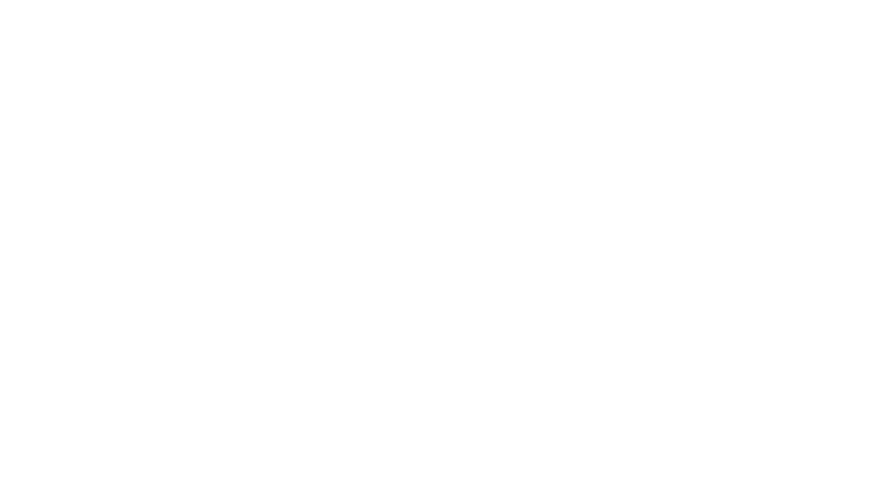 Heikki Granholm,Head of Unit, Ministry of Agriculture and Forestry of Finland 
Contact: heikki.granholm@gov.fi
Catch the Carbon programme
Finland aims to be climate neutral already by 2035 
To support this we have laid down a target in our national Climate Plan for Land Use Sector an additional annual net impact of over 3 million tons carbon dioxide equivalent by 2035 in the land use sector. 
The aim is to reduce greenhouse gas emissions and enhance carbon sinks and reservoirs.
All of this needs to be done in a sustainable way taking into account environmental, social, and economical sustainability, and biodiversity.
The Government’s Catch the Carbon programme contains a good number of climate measures concerning agriculture, forestry and land use changes.
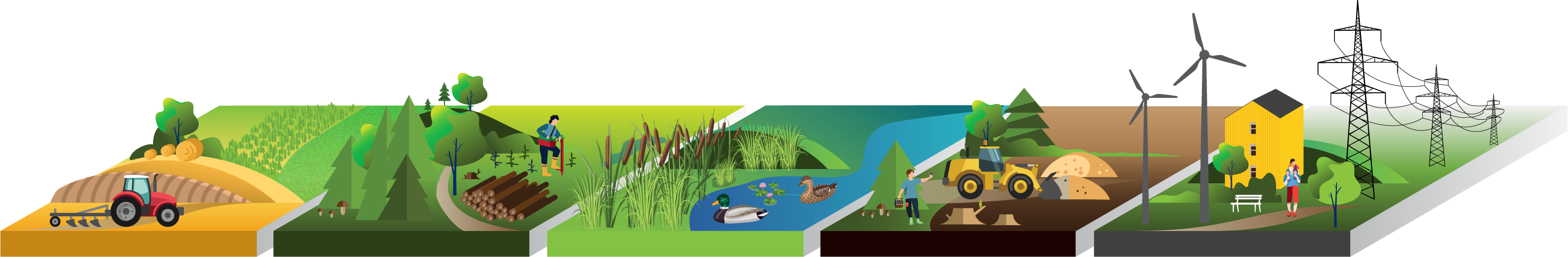 Aligned with the EU level policies
Climate measures for the land use sector are implemented across the different sectors building interlinkage with several other EU initiatives 
Fit for 55 package
LULUCF Regulation
Common agricultural policy
Climate adaptation strategy
EU Soil Strategy
EU Forest strategy
Carbon farming
Etc.
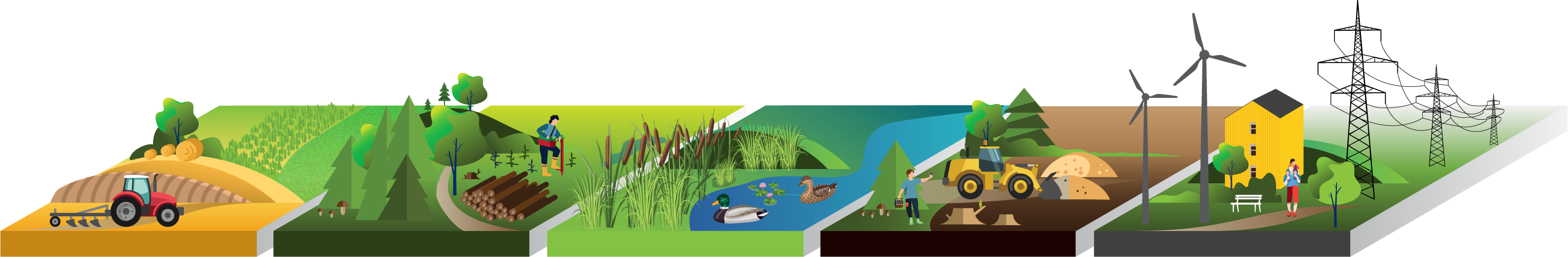 What do we do? Who is involved?
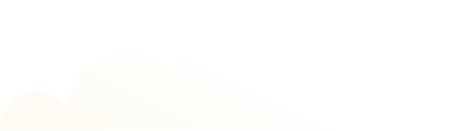 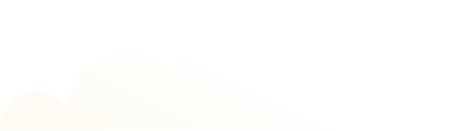 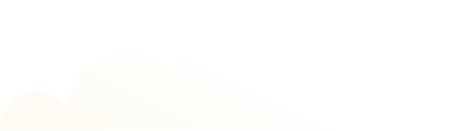 Climate measures are implemented across the different sectors building interlinkages
To build better and strong implementation of climate-smart forestry and agriculture practices, we have been putting emphasis on communication, interaction, knowledge and competence. 
We unite practitioners in a positive way and we also enhance co-operation between public and private actors: Farmers, forest owners, businesses, NGO´s, cities and communities, citizens.
Close stakeholder cooperation already during the project will ensure that the information will be effectively transmitted to serve as the basis for decision-making and to practical actions
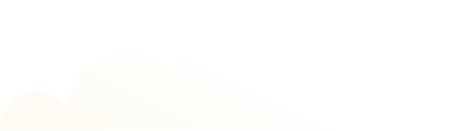 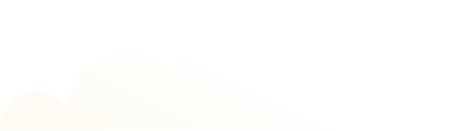 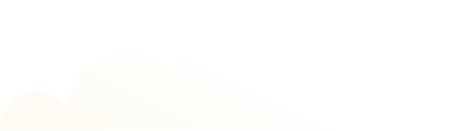 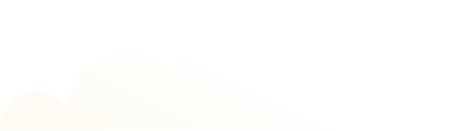 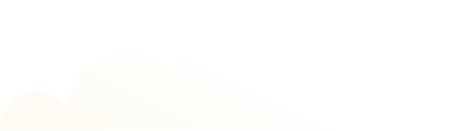 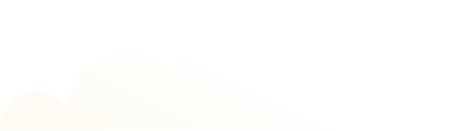 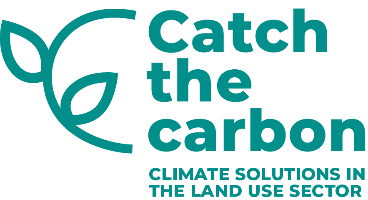 Description of the impact pathway
Source: Gaia & PTT
Climate-smart agriculture, forestry and land use
In agriculture, cultivation methods, techniques, products and services are promoted that contribute to carbon sequestration and storage and reduce emissions. 
Ensuring the growth potential and health of forests and promoting diverse forest cultivation and management practices.
Focus on climate-smart management of peatland forests.
Best practices for sustainable forest management in Finland.
Reducing negative land use changes.
Promoting the use of wood in long-lived wood products; research and development and the utilization of by-products.
Enabling conditions, progressive policies, and new approaches.
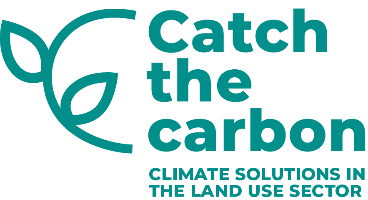 Long-term Effects of Ash Fertilization on Carbon Sinks and Biodiversity of Peatland Forests 

24.-25.4.2023
Dr. Päivi Väänänen
Natural Resources Institute Finland

Contact: paivi.vaananen@luke.fi
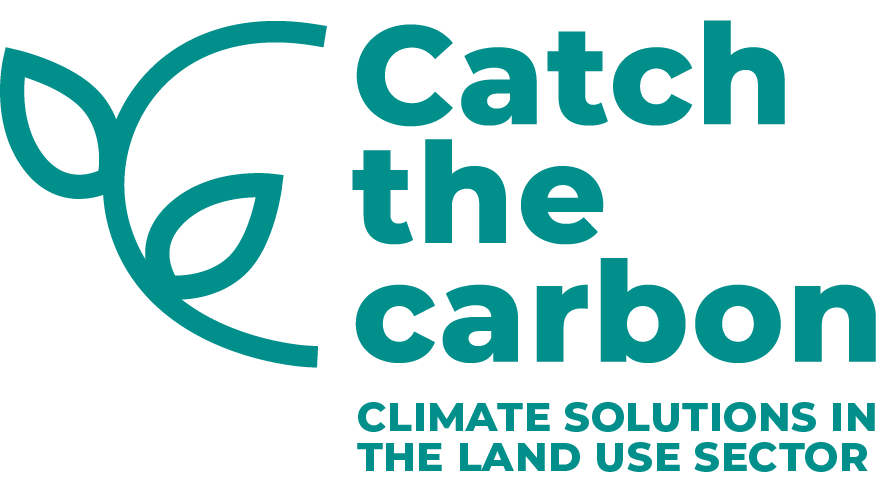 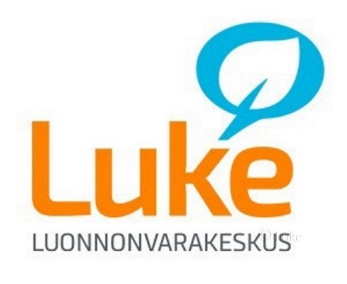 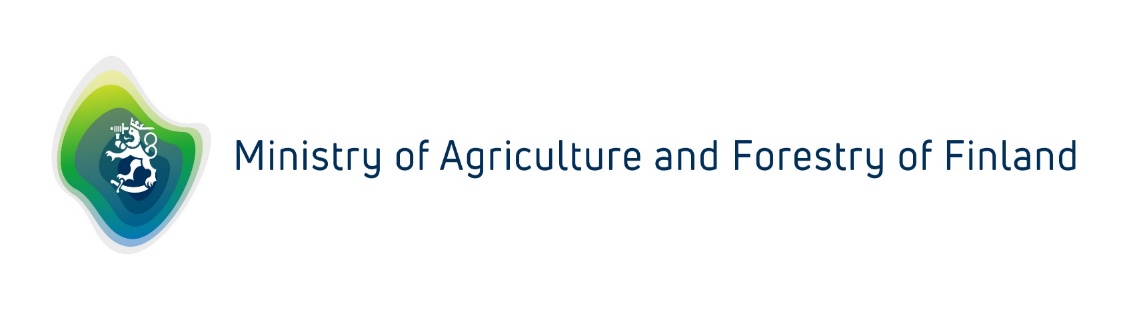 Pristine peatlands
Drained peatland forests
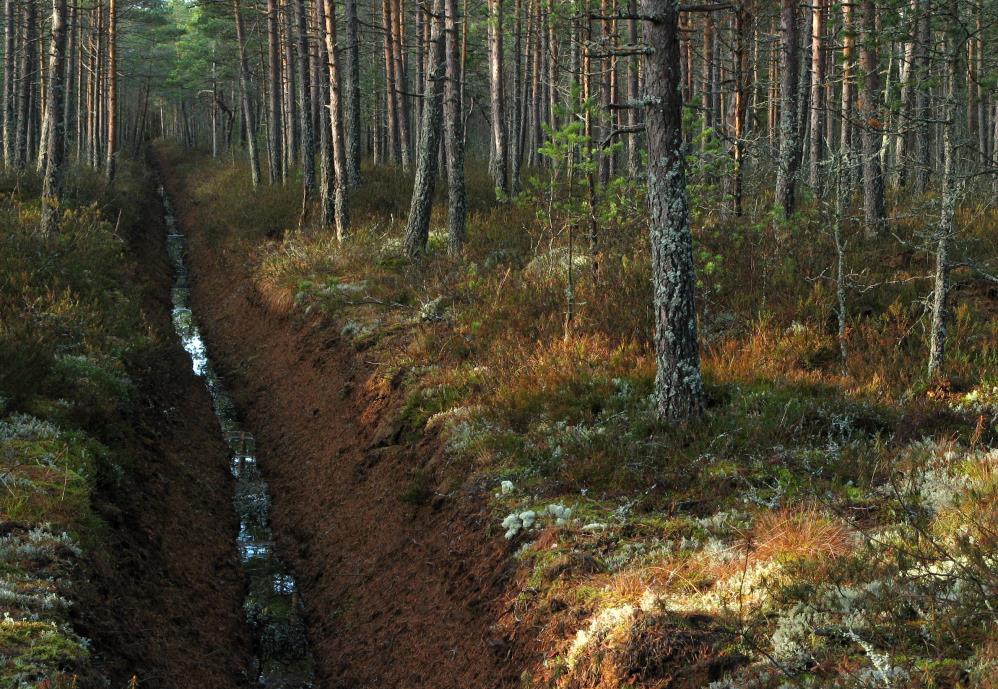 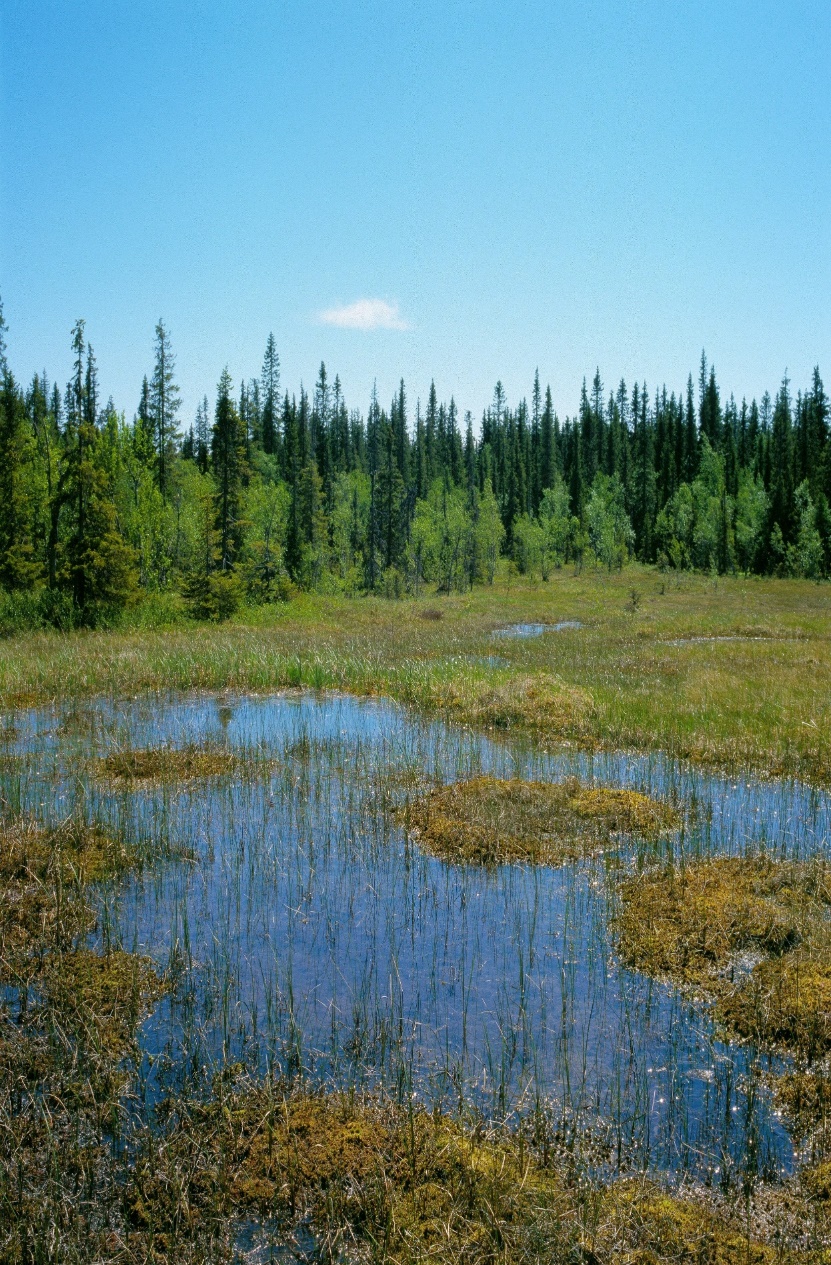 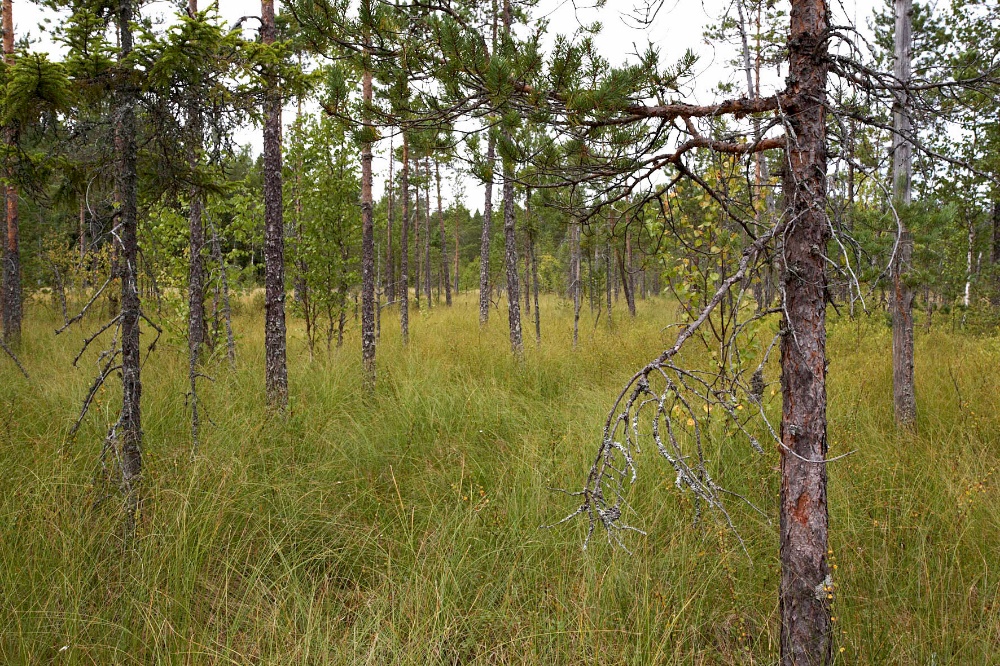 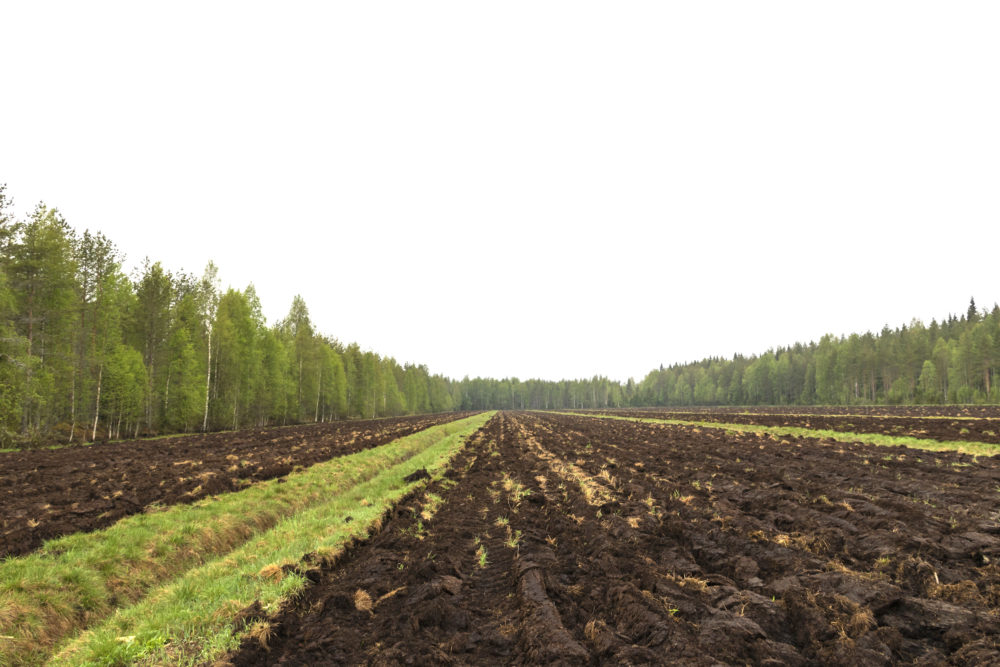 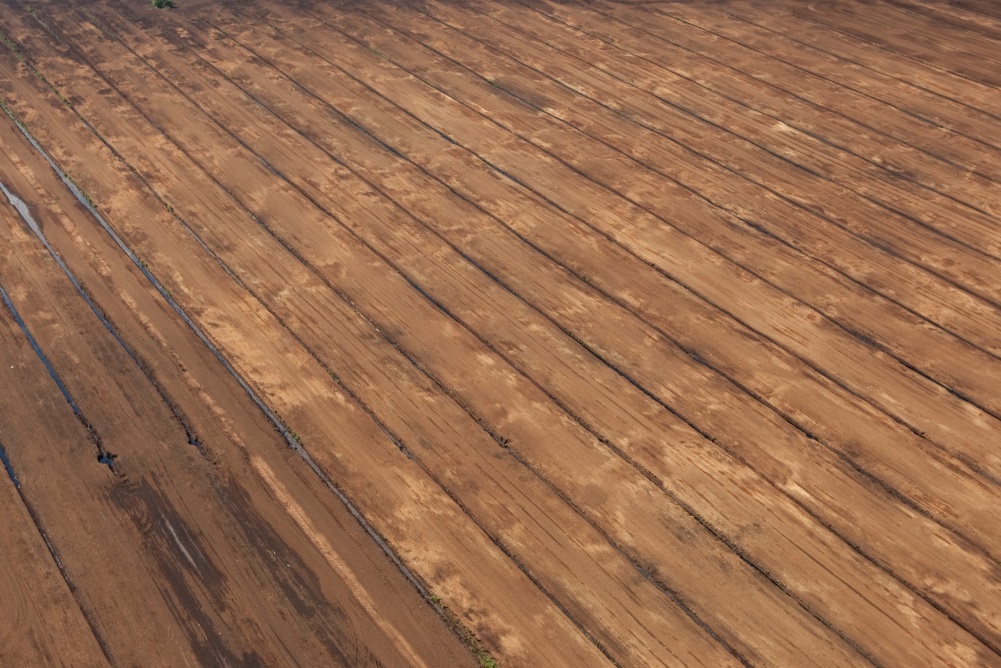 Rich in nitrogen
Lack phophorus and 
         potassium
 -> Nutrient imbalance
Energy production
Agriculture
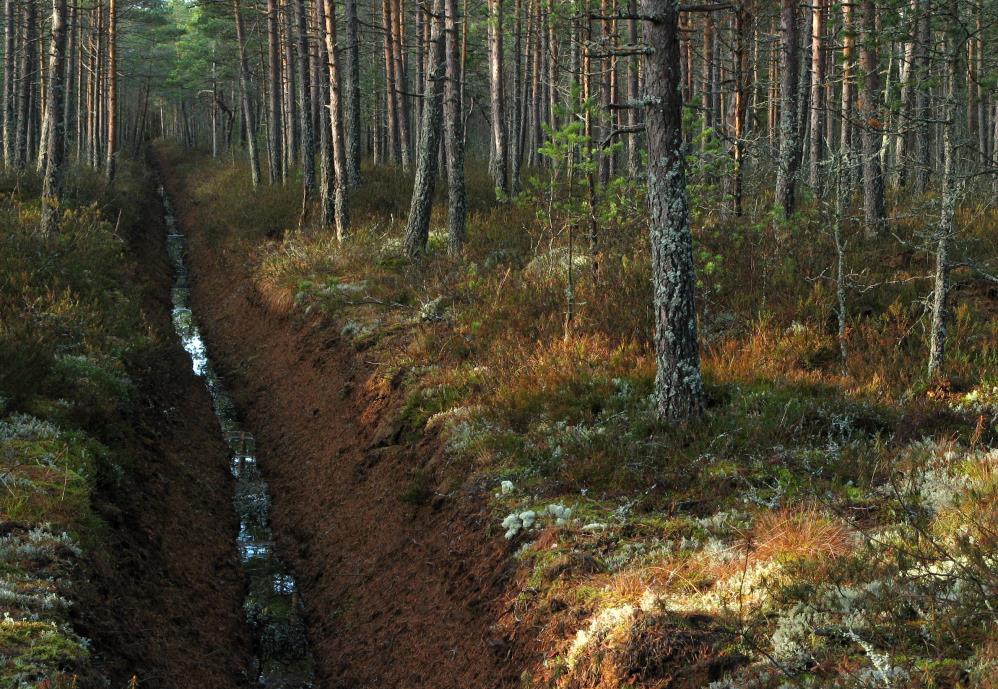 Ash is an ideal fertilizer for drained peatland forests
Rich in P and K, no nitrogen
Sidestream from energy production
Not for agriculture
No negative short-term effects on water bodies
Provides a profound and durable growth effect
Ash fertilization increases tree growth…
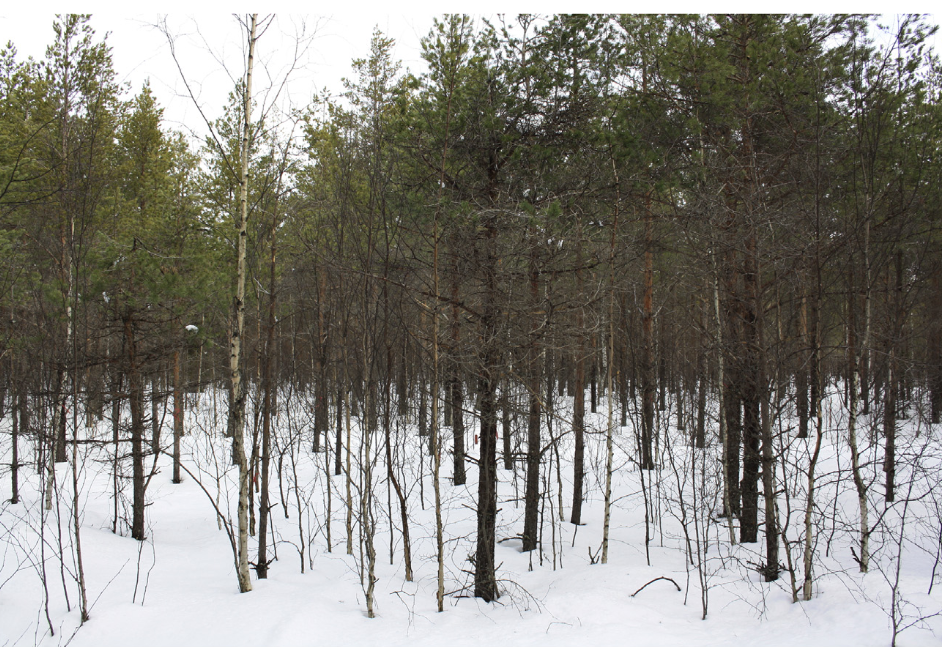 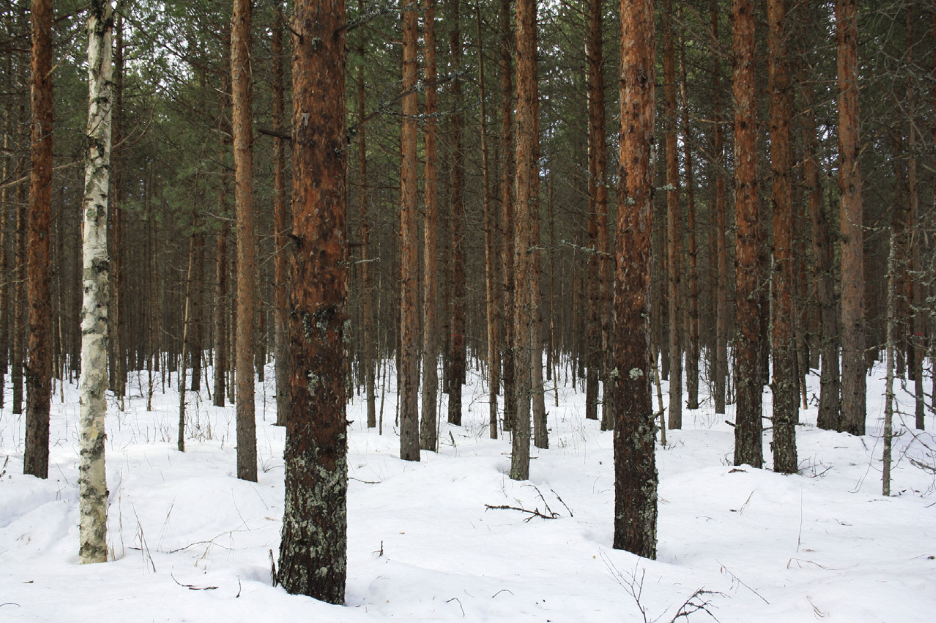 Tree growth
1.7 m3/ha/year
Tree growth 
16 m3/ha/year
Drained, no ash
Drained, with ash fertilization
Estimation: By increasing annual ash fertilization area from 14 000 ha to 77 000 ha -> 1.2 Mt CO2 ekv/annually
[Speaker Notes: Suhteellisen typpirikas kasvupaikka, Mustikkaturvekangas II, kehittynyt herb-rich sedge birch-pine fen]
…and changes ecosystem function
Increases peat decomposition?
Increases tree growth -> increases transpiration
Changes soil microbial community
Decreases methane fluxes
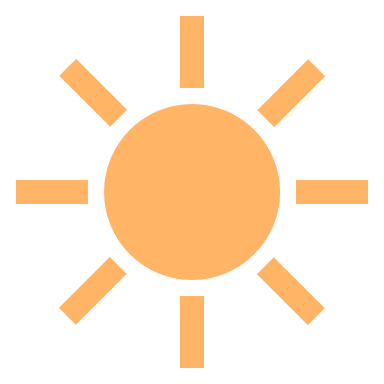 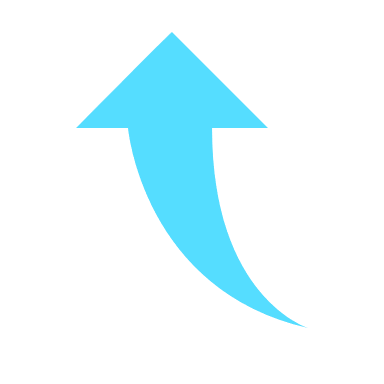 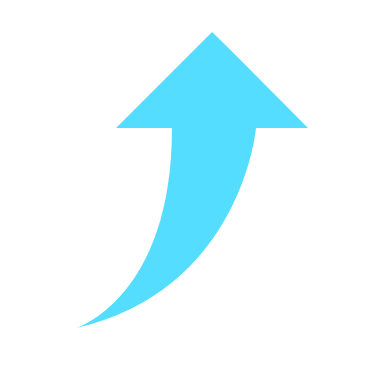 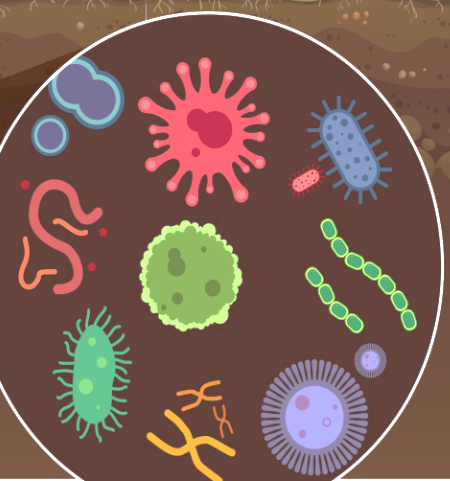 CH4
CO2
Changes soil nutrients and pH
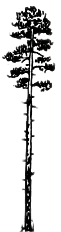 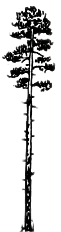 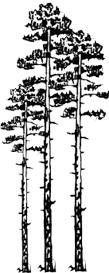 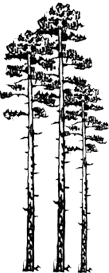 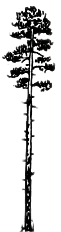 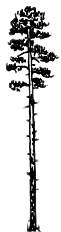 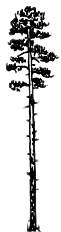 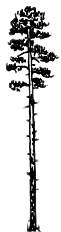 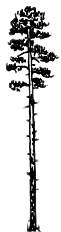 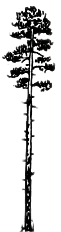 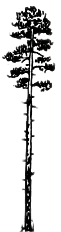 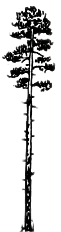 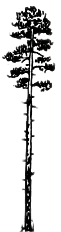 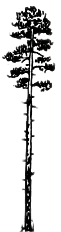 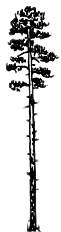 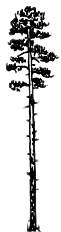 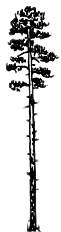 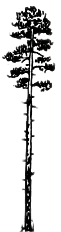 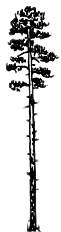 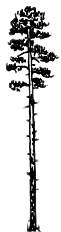 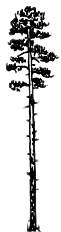 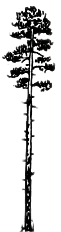 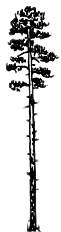 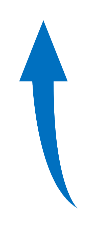 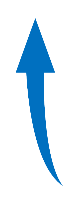 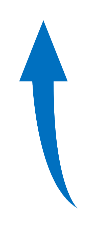 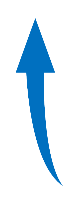 Transpiration lowers water table level
Water table level
Questions to answer
What is the net effect of ash fertilization on ecosystem greenhouse gas balance?
Which sites are ideal for ash fertilization?
How does ash fertilization affect biodiversity?
Are there negative effects on the water quality of lakes and rivers long term?
                         -> Suohitu-project
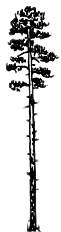 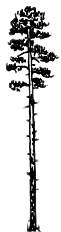 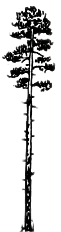 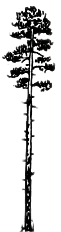 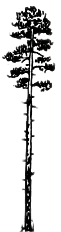 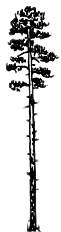 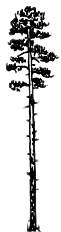 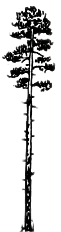 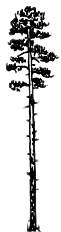 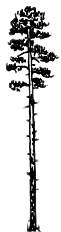 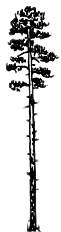 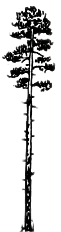 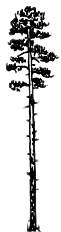 1. Ash is a cost effective and powerful fertilizer for drained peatland forests2. Peatland management is rocket science
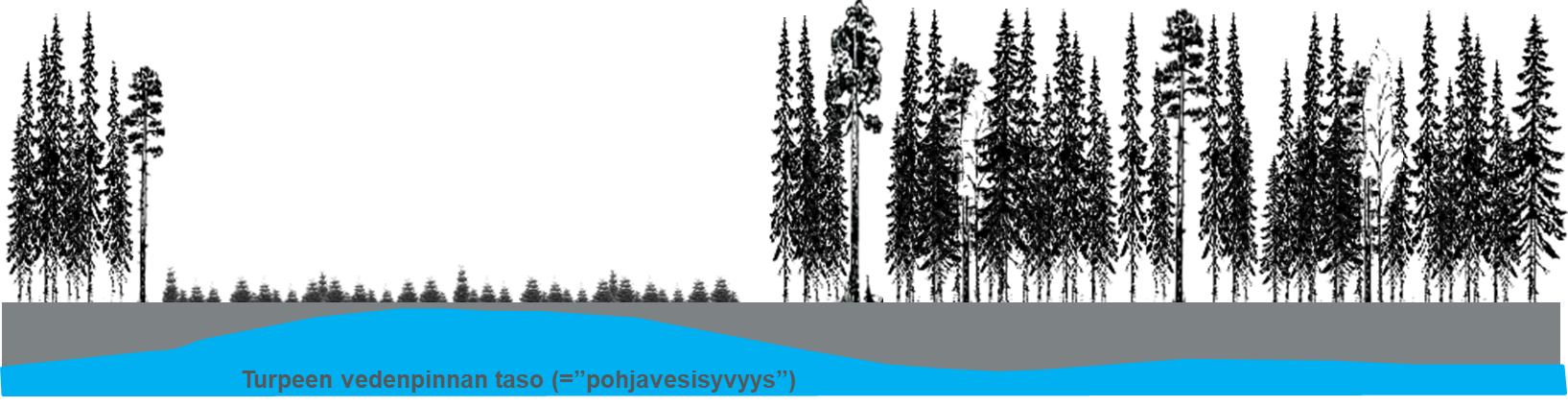 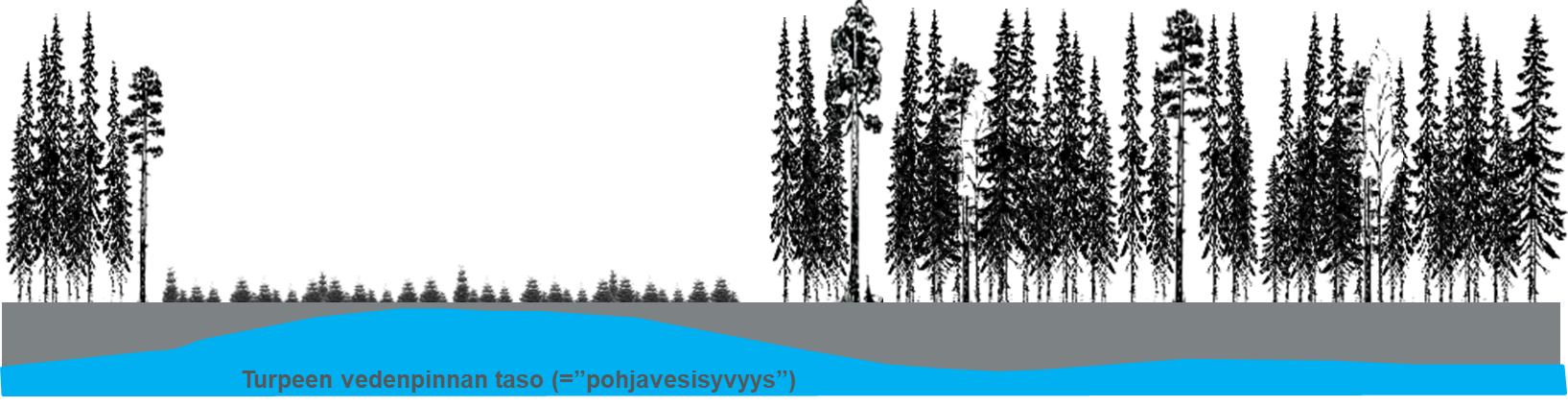 Mineral agricultural soils as carbon sinks in Finland
Helena Soinne 
Senior Scientist
Natural Resources Institute Finland, Luke
Contact: helena.soinne@luke.fi
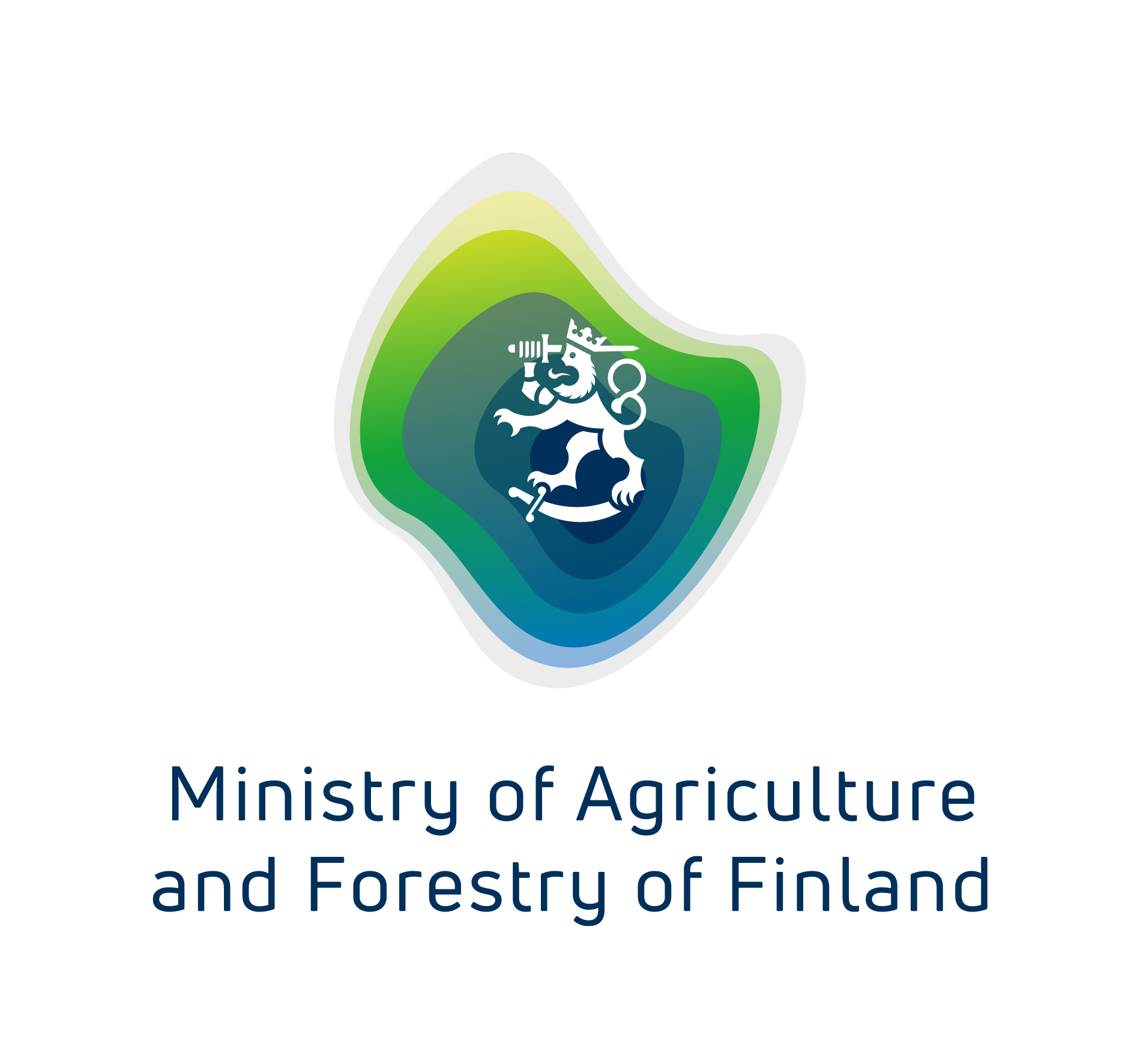 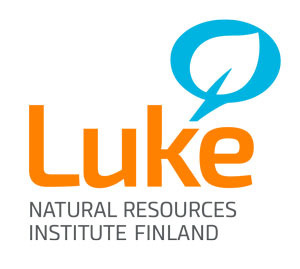 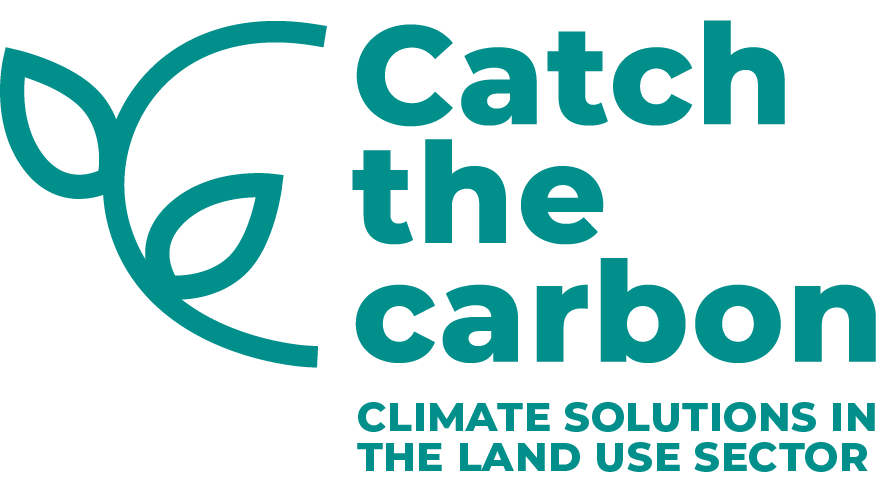 Mineral agricultural soils as carbon sinks in Finland
Mineral soils are considered to have a high potential for CO2 removal from the atmosphere
Soil organic carbon is essential for functioning of soil
Higher yields and lower risk for erosion
Soils are different! How much organic carbon fits into mineral soils?
CO2
CO2
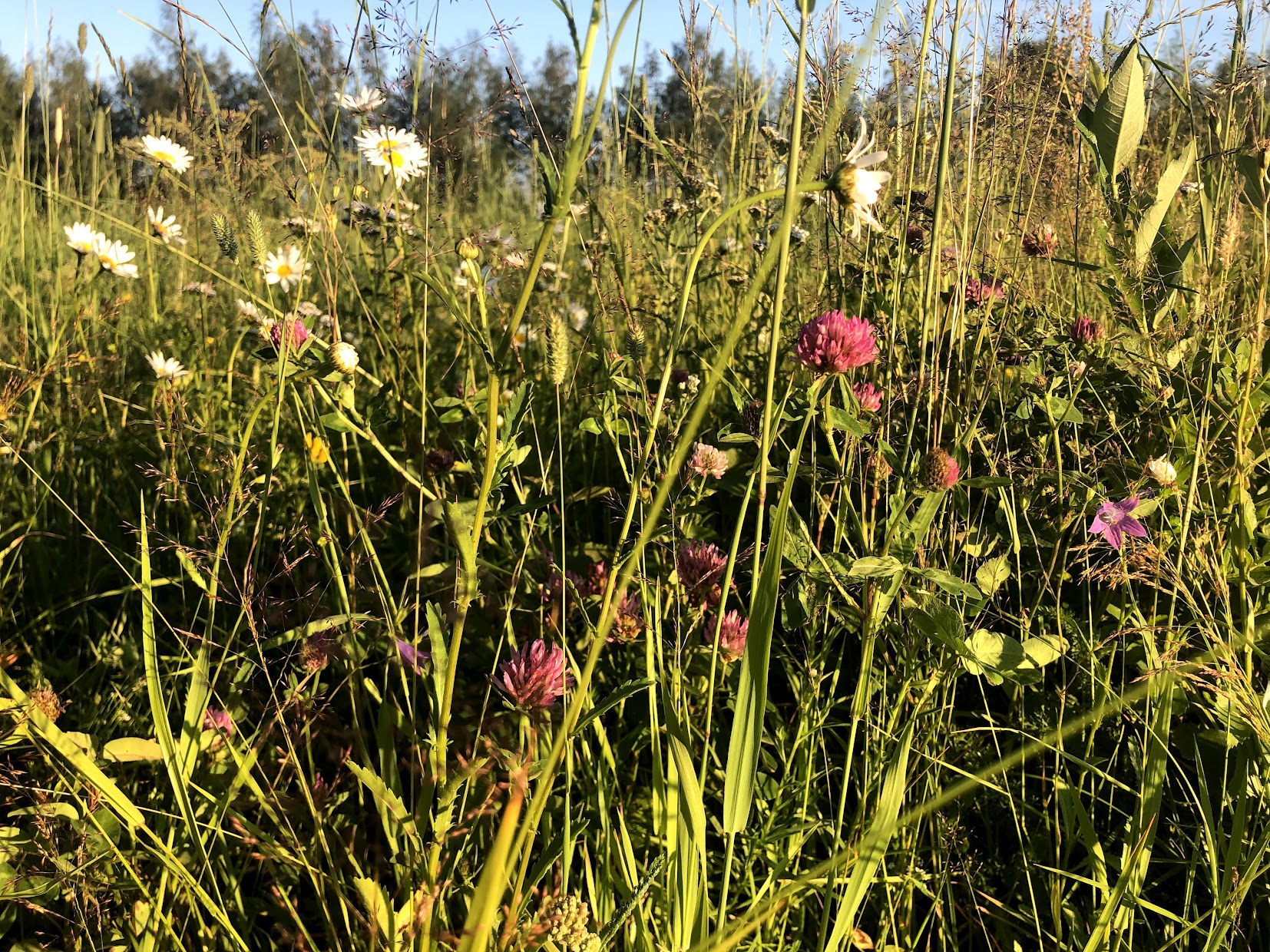 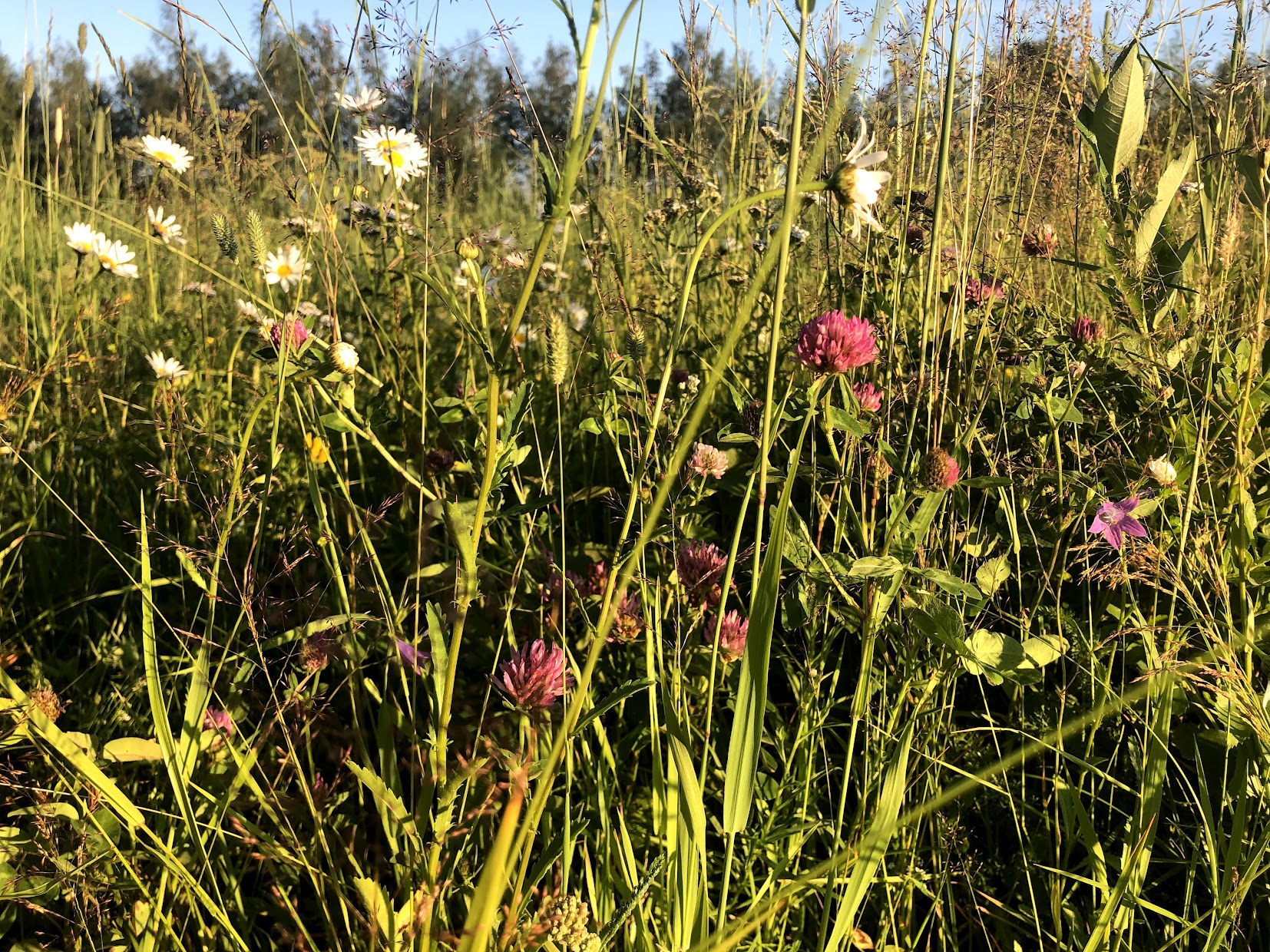 C
C
C
C
Helena Soinne
C
26.4.2023
Mineral agricultural soils as carbon sinks in Finland
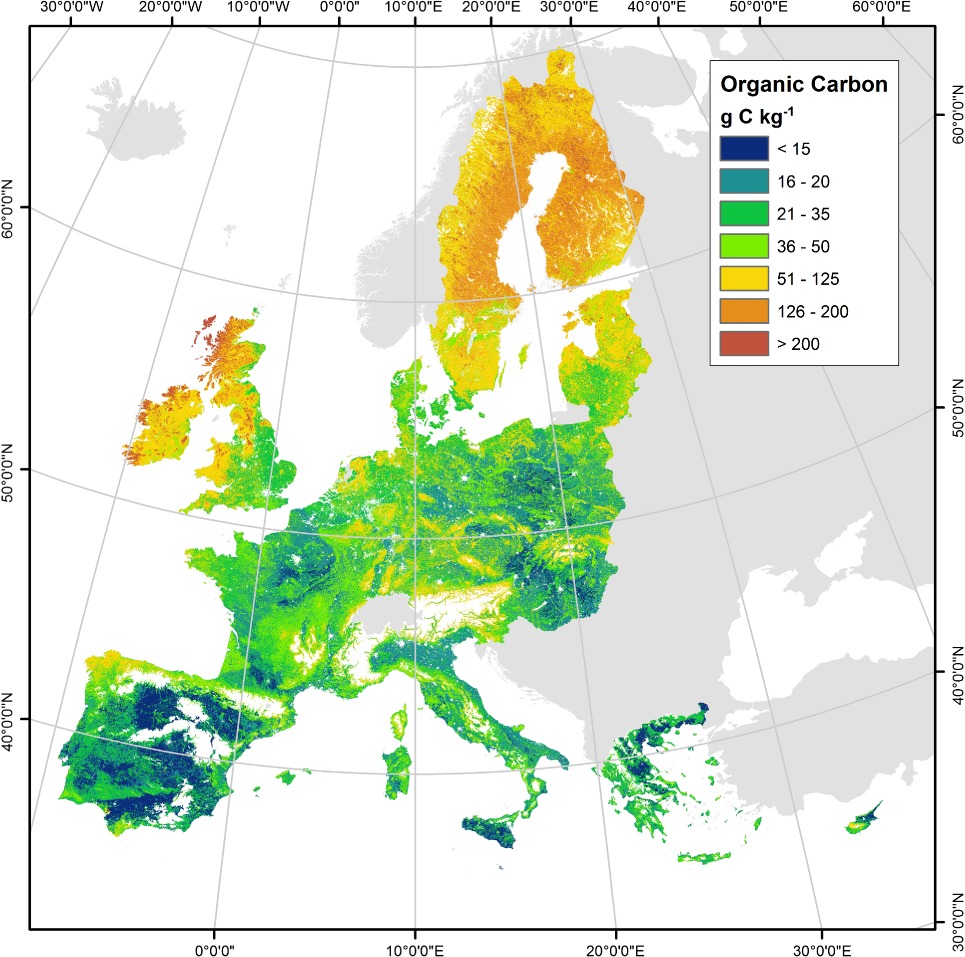 Soil organic carbon is protected by mineral particles in soil - capacity is limited and depends on soil type
Easier to increase carbon content in low organic carbon soils - these soils also benefit the most 
Soil organic carbon content is high in the Northern Europe - climate and age of the fields
Can we sequester carbon into mineral agricultural soils in Finland?
Remaining C sequestration capacity = total capacity – current carbon stocks
de Brogniez, D., Ballabio, C., Stevens, A., Jones, R.J.A., Montanarella, L. and van Wesemael, B., 2015. A map of the topsoil organic carbon content of Europe generated by a generalized additive model. European Journal of Soil Science, 66(1), pp.121-134.
Helena Soinne
26.4.2023
Mineral agricultural soils as carbon sinks in Finland
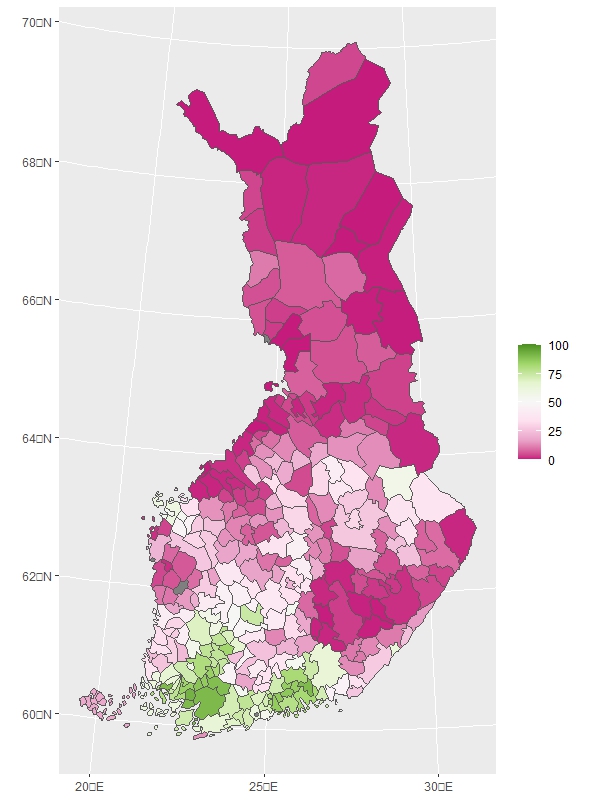 Share of soil samples (%) with carbon sequestration capacity in each municipality of Finland
In Norther Finland, carbon content is high in relation to the capacity of soil to protect the carbon 
	Risk for carbon losses in changing 	climate
In Southwest Finland, potential to sequester carbon
Helena Soinne
26.4.2023
Mineral agricultural soils as carbon sinks in Finland
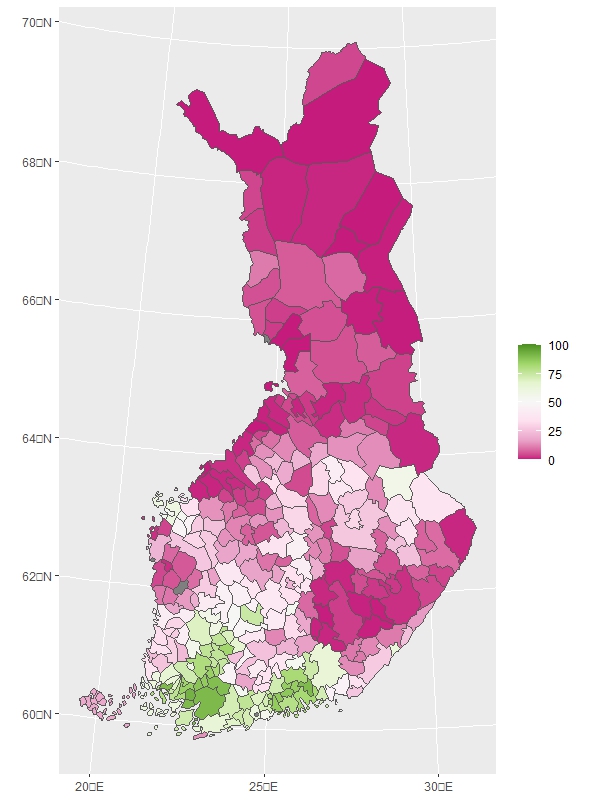 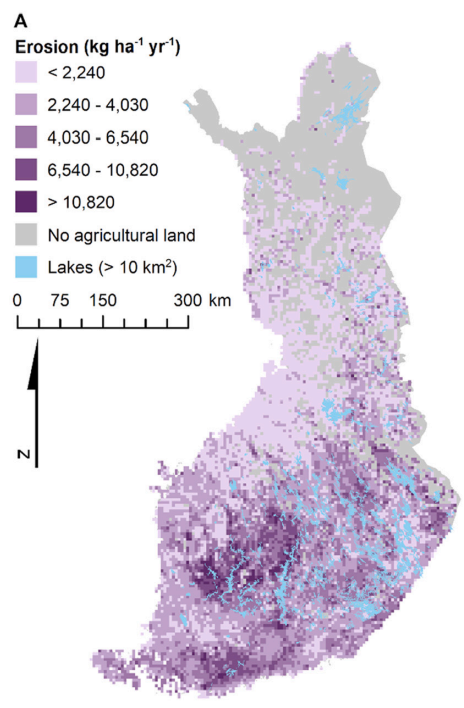 Share of soil samples (%) with carbon sequestration capacity in each municipality of Finland
In Norther Finland, carbon content is high in relation to the capacity of soil to protect the carbon 
	Risk for carbon losses in changing 	climate
In Southwest Finland, potential to sequester carbon
In Southwest Finland, risk for soil erosion is high
	Increasing soil carbon content would 	also contribute to water protection
Helena Soinne
Räsänen, T.A., Tähtikarhu, M., Uusi-Kämppä, J., Piirainen, S. and Turtola, E., 2023. Evaluation of RUSLE and spatial assessment of agricultural soil erosion in Finland. Geoderma Regional, p.e00610.
26.4.2023
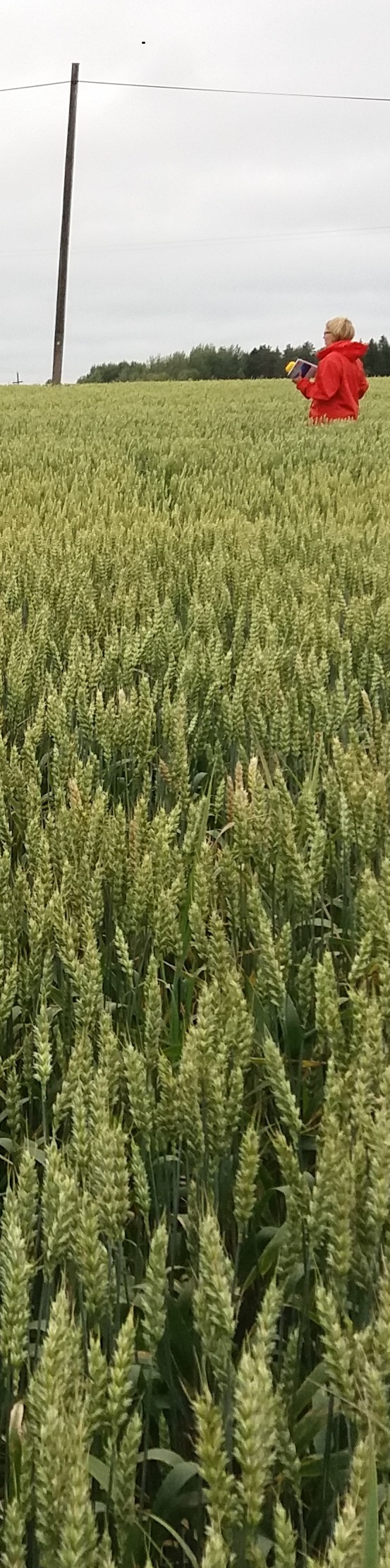 Mineral agricultural soils as carbon sinks in Finland
Summary
Organic carbon is essential for functioning of soil
Fields with carbon sequestration potential are in Southwest Finland
Increasing carbon is beneficial for soil productivity and erosion control
In Finland, mineral soils have relatively high organic carbon content – risk for carbon losses!
Important to aim at maintaining the current carbon content
Low potential for acting as carbon sinks

Part of the field area can potentially be carbon sink – In part of the mineral soils, even maintaining the current level of carbon is challenging in warming climate
Thank you!
HiiletIn:, Soil processes as a basis for targeting carbon sequestration measures in mineral agricultural soils
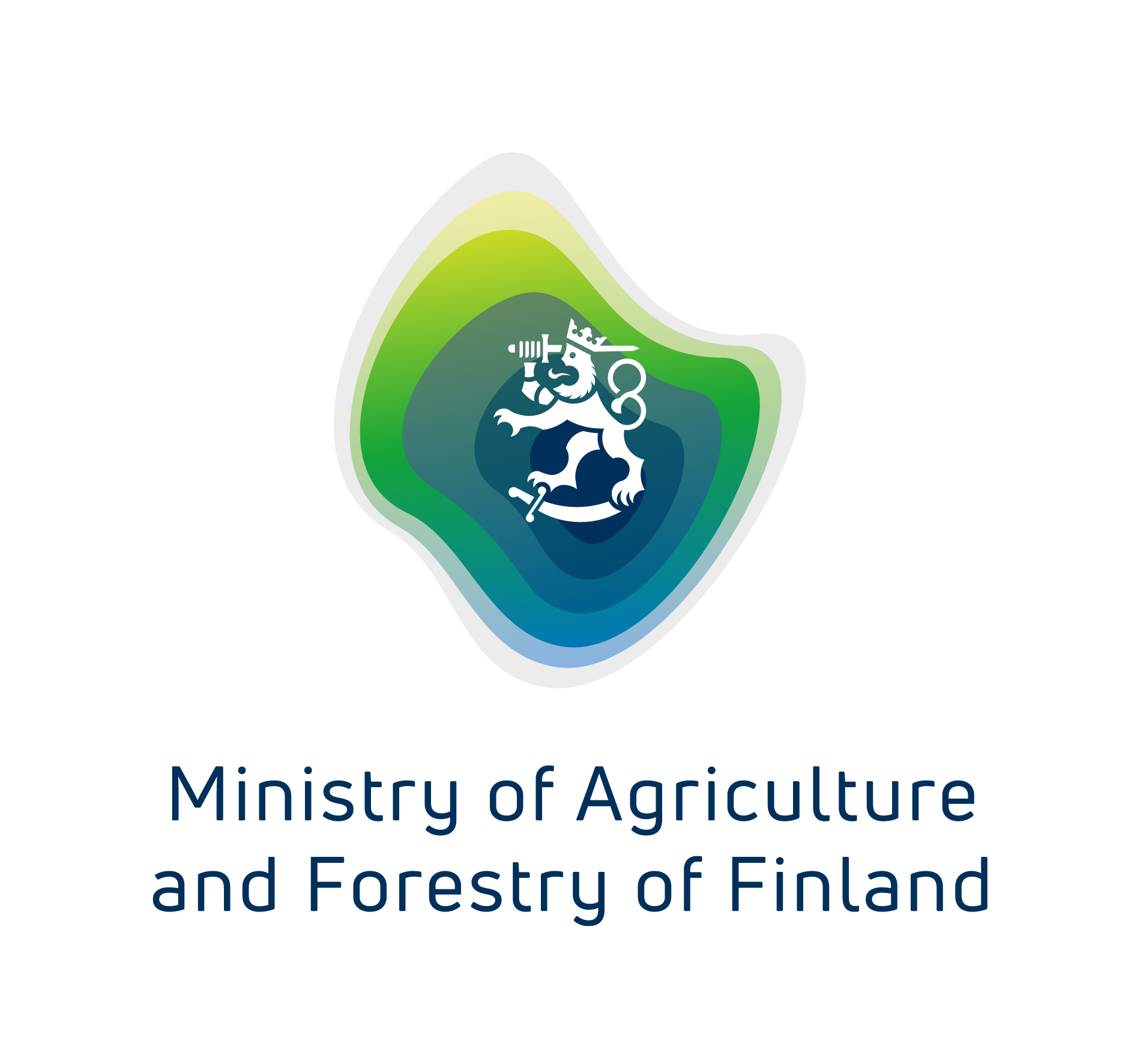 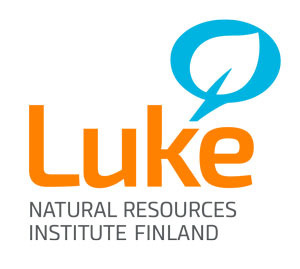 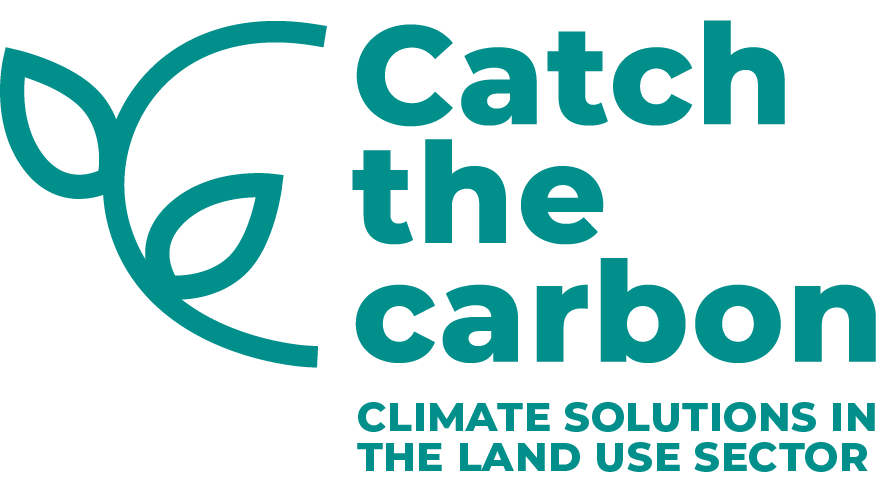 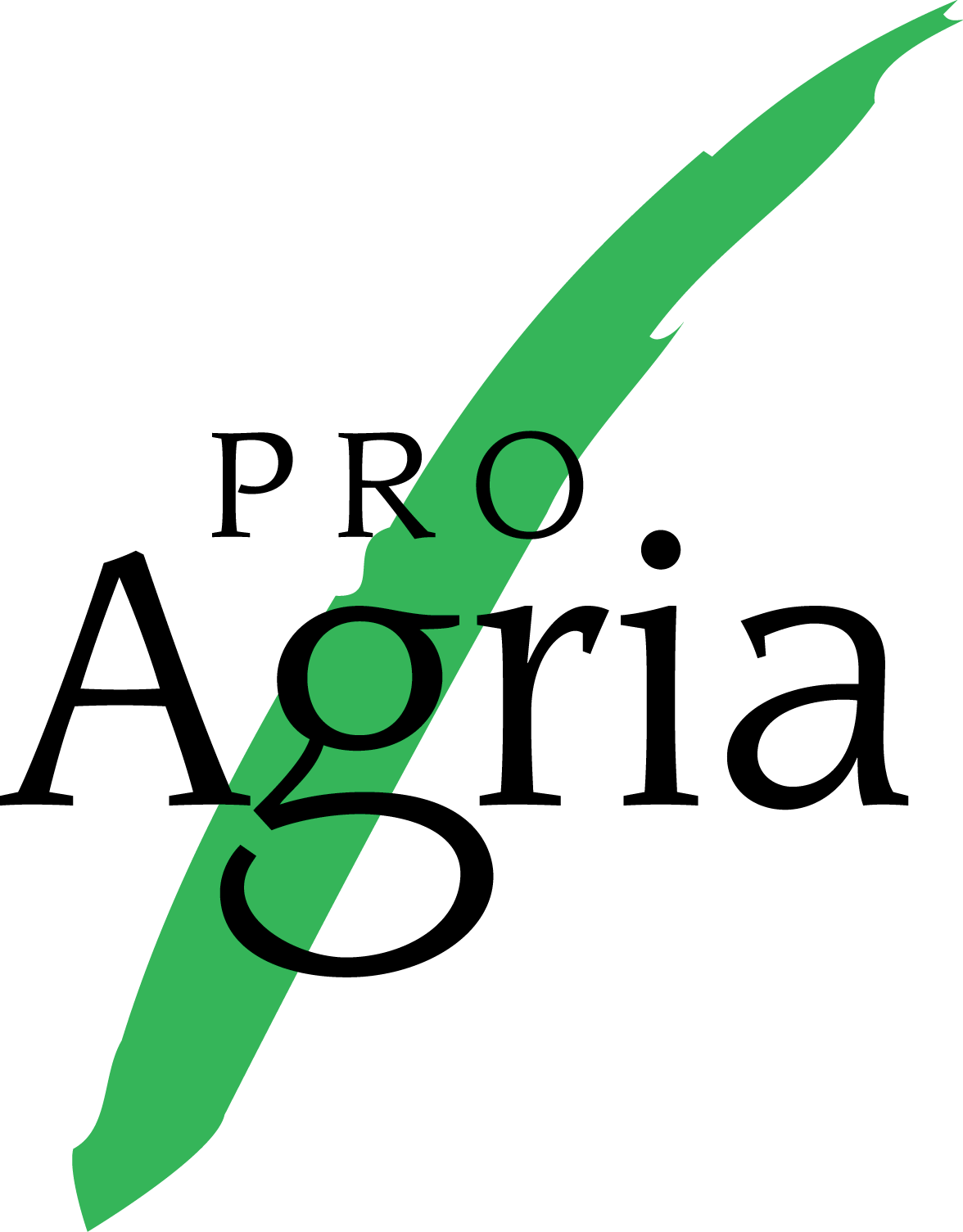 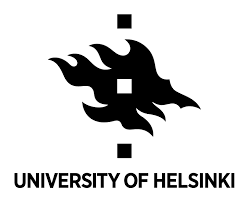 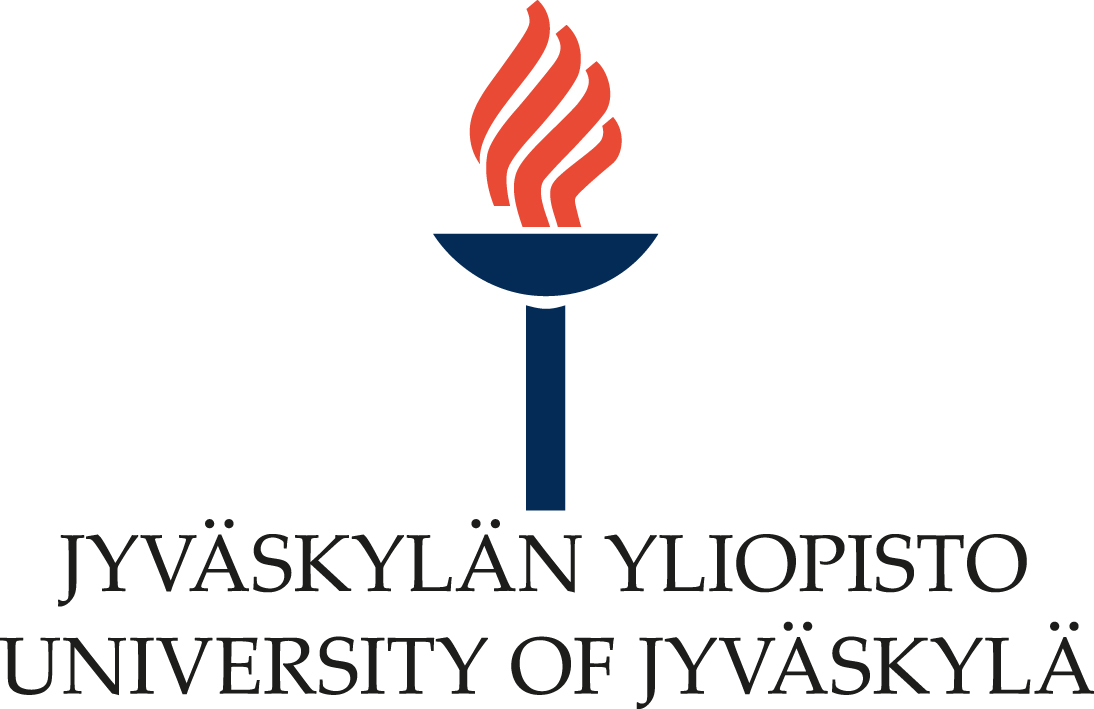 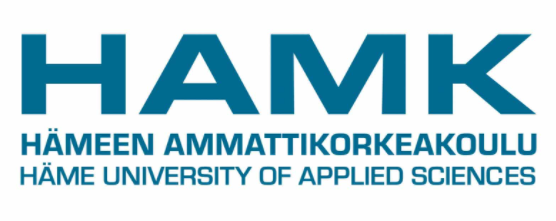 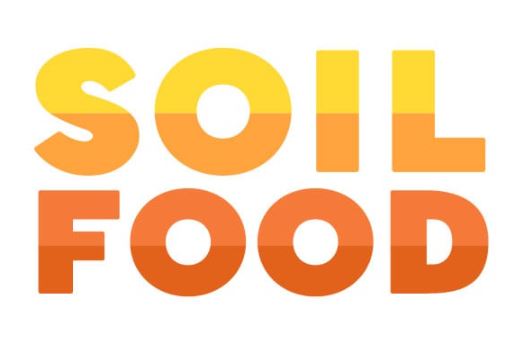 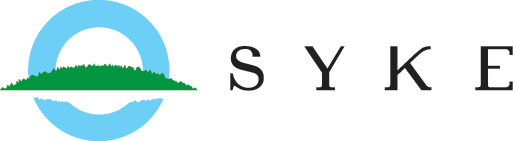 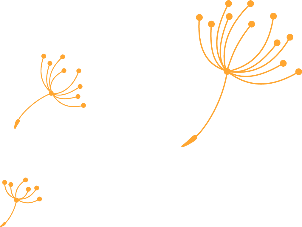 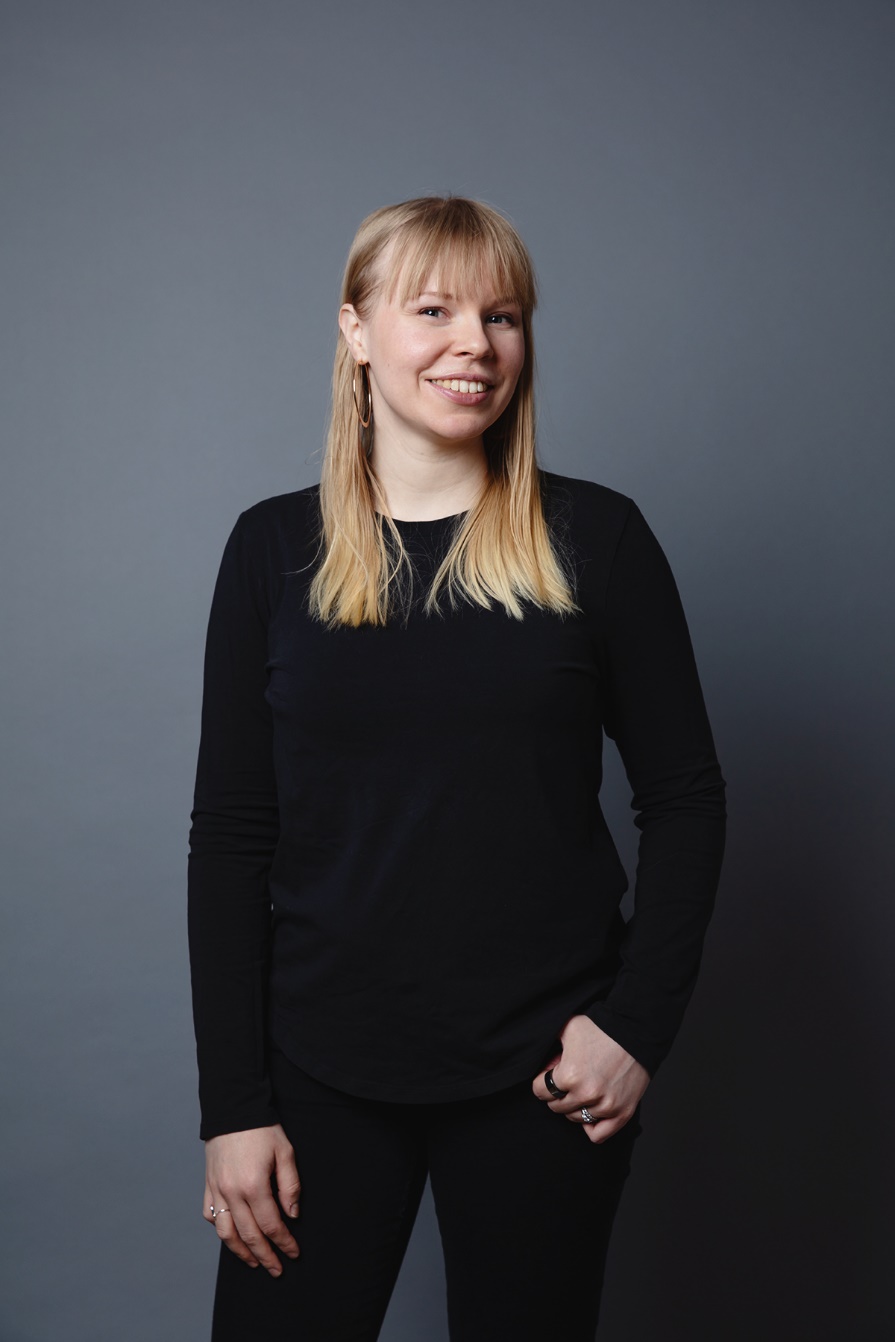 Anna PakkalaGaia Consulting

Contact: anna.pakkala@gaia.fi
Creating the guide to good practices for voluntary carbon markets
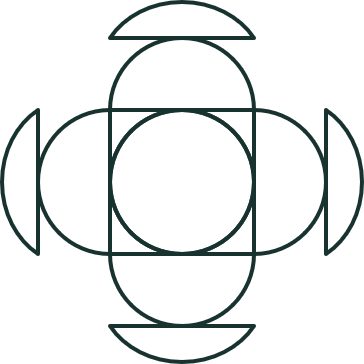 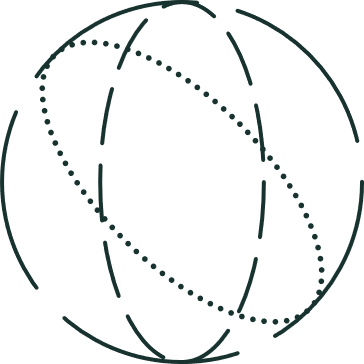 Collated good practices for producing carbon credits and for using credits to make climate claims, as well as summarizing these for consumers.
First time the international good practices were compiled and published in Finnish, and common terms defined e.g. for the word carbon credit.
Leading the way in the green transition
[Speaker Notes: First time international best practices were compiled & published in Finnish
First time common terms were defined in Finnish for e.g. for the word carbon credit
Aids in facilitating dialogue among market actors, the effects of which are already being seen

Contents in brief:
Good practices for producing carbon credits
Good practices for using carbon credits & making climate claims
Summary of the good practices for consumers
Background research on climate claims, current legislation and existing guidance
Recommendations for developing and supervising voluntary mitigation action]
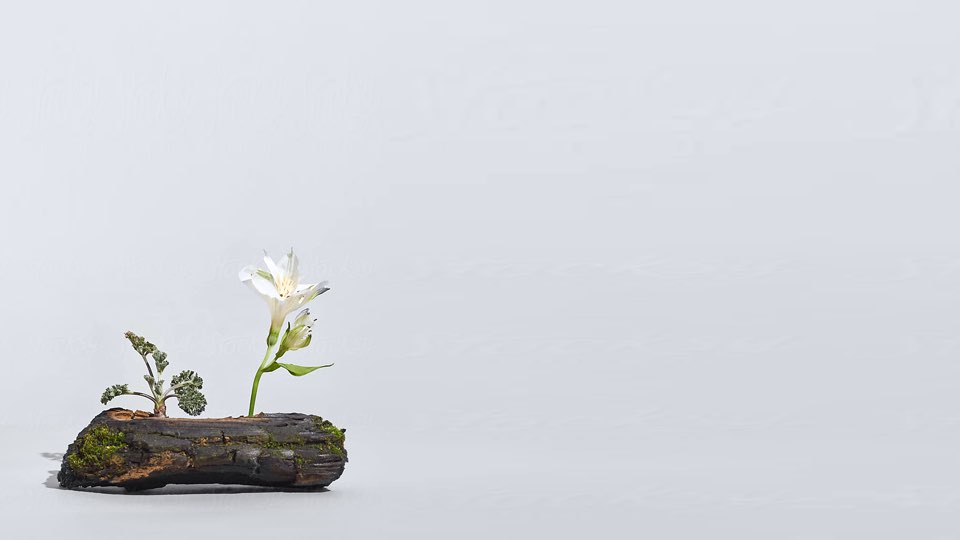 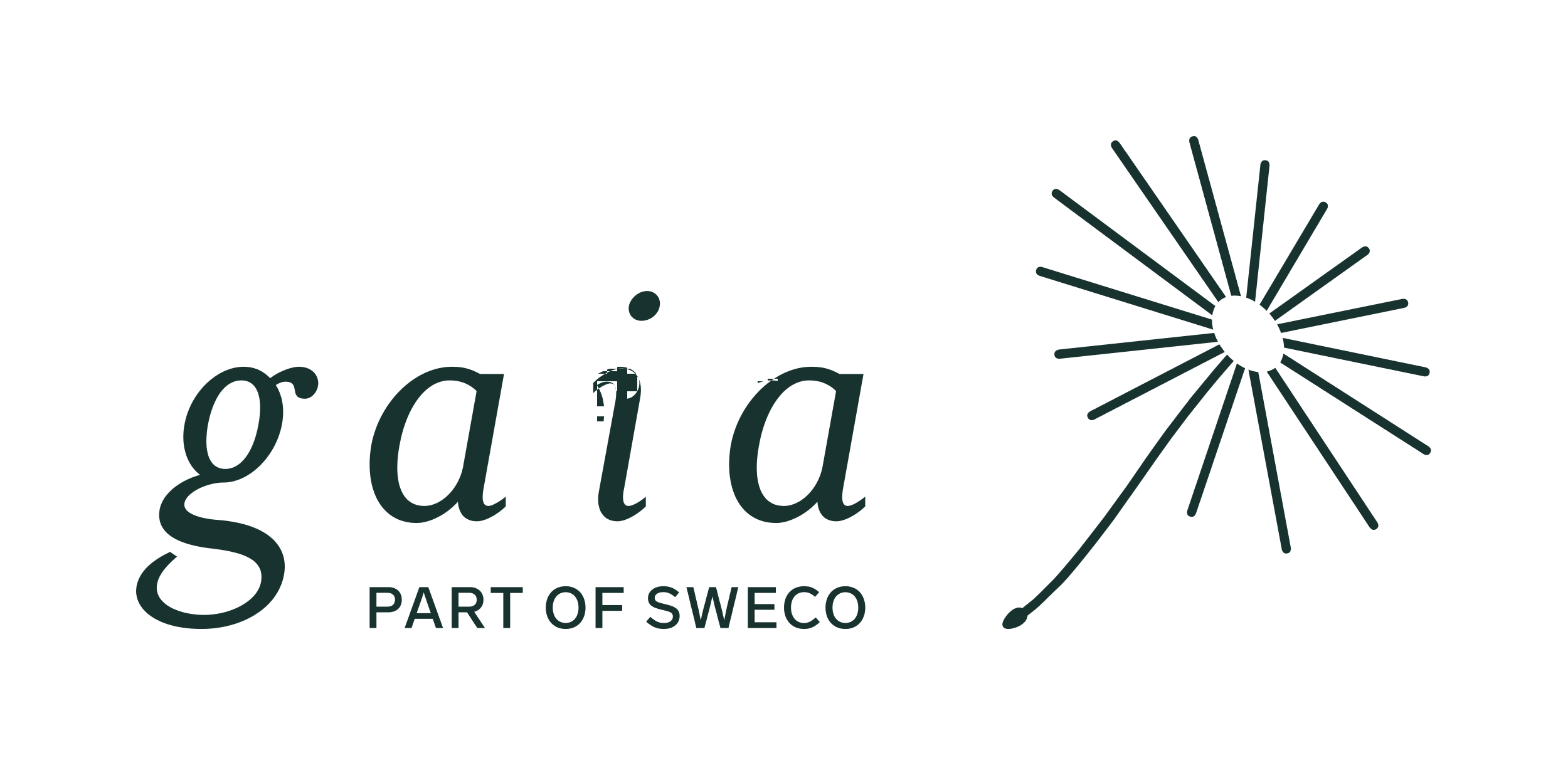 Creating trust in climate claims and the quality of carbon credits
Carbon credit minimum criteria from 15 international and 8 national guidelines.
Distinguishing between offsetting and contribution claims, and more tightly defining carbon neutrality.
The work continues, as international guidelines and regulation are moving fast.
[Speaker Notes: 15 international, 8 national guidelines scanned for minimum criteria
Defining 2 categories of claims using carbon credits, more tightly defining the term ”carbon neutral”
The term ”compensation” (Finnish term) is not recommended anymore
Guidelines and regulation on the voluntary carbon market are moving fast, and the guidelines must also evolve]
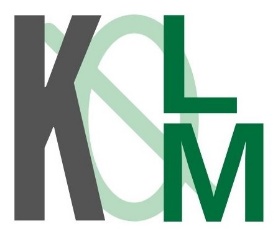 development paths of the voluntary carbon market - KolKom
Jani LaturiSenior Forest EconomistPellervo Economic Research
Contact: jani.laturi@ptt.fi
26.4.2023
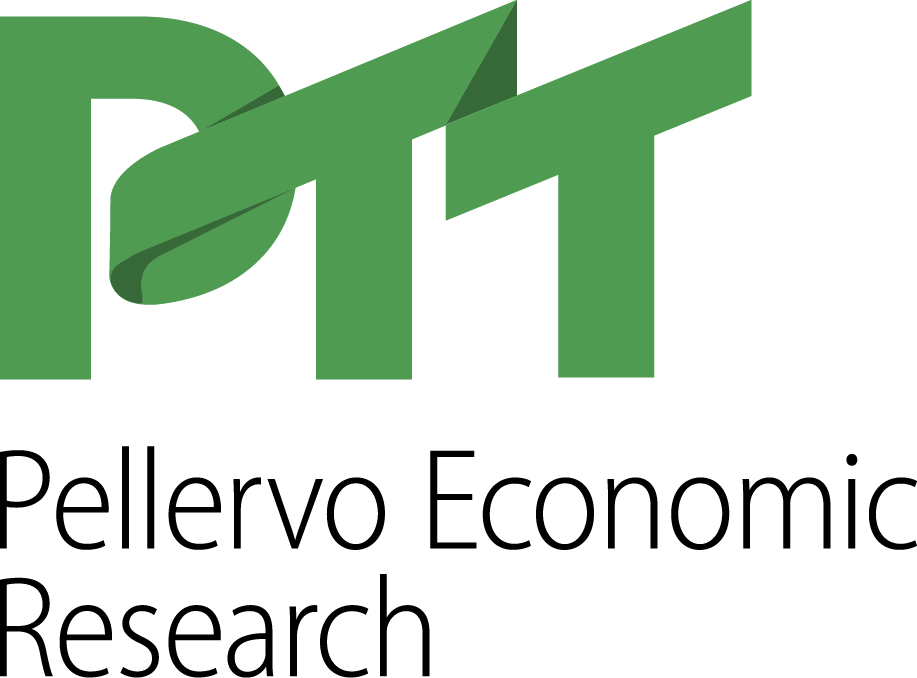 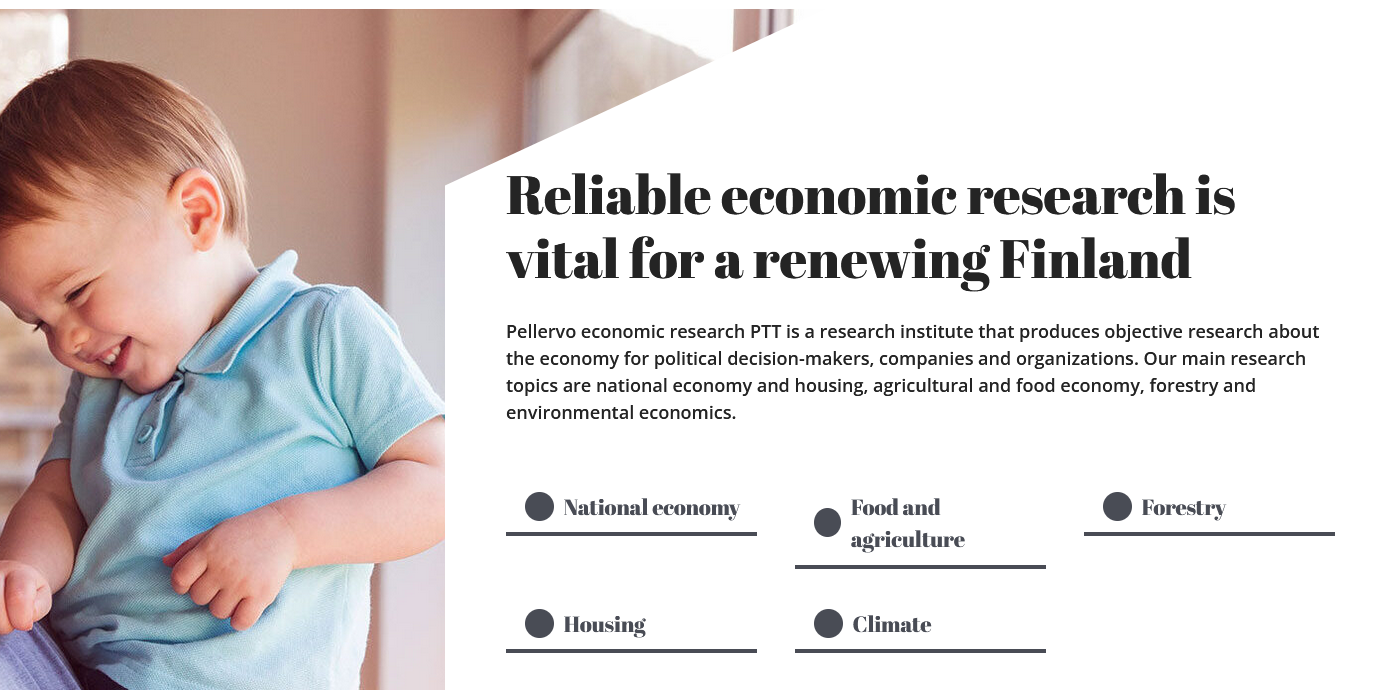 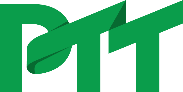 25 economists 

¾ Professional on Climate change, bioeconomy, voluntary carbon market…
PTT produces voluntary carbon market statistics in Finland

Ongoing projects:
4  Projects  related to voluntary carbon markets (also technology-based solutions)
11 Projects related to Climate change mitigation on LULUCF sector
26.4.2023
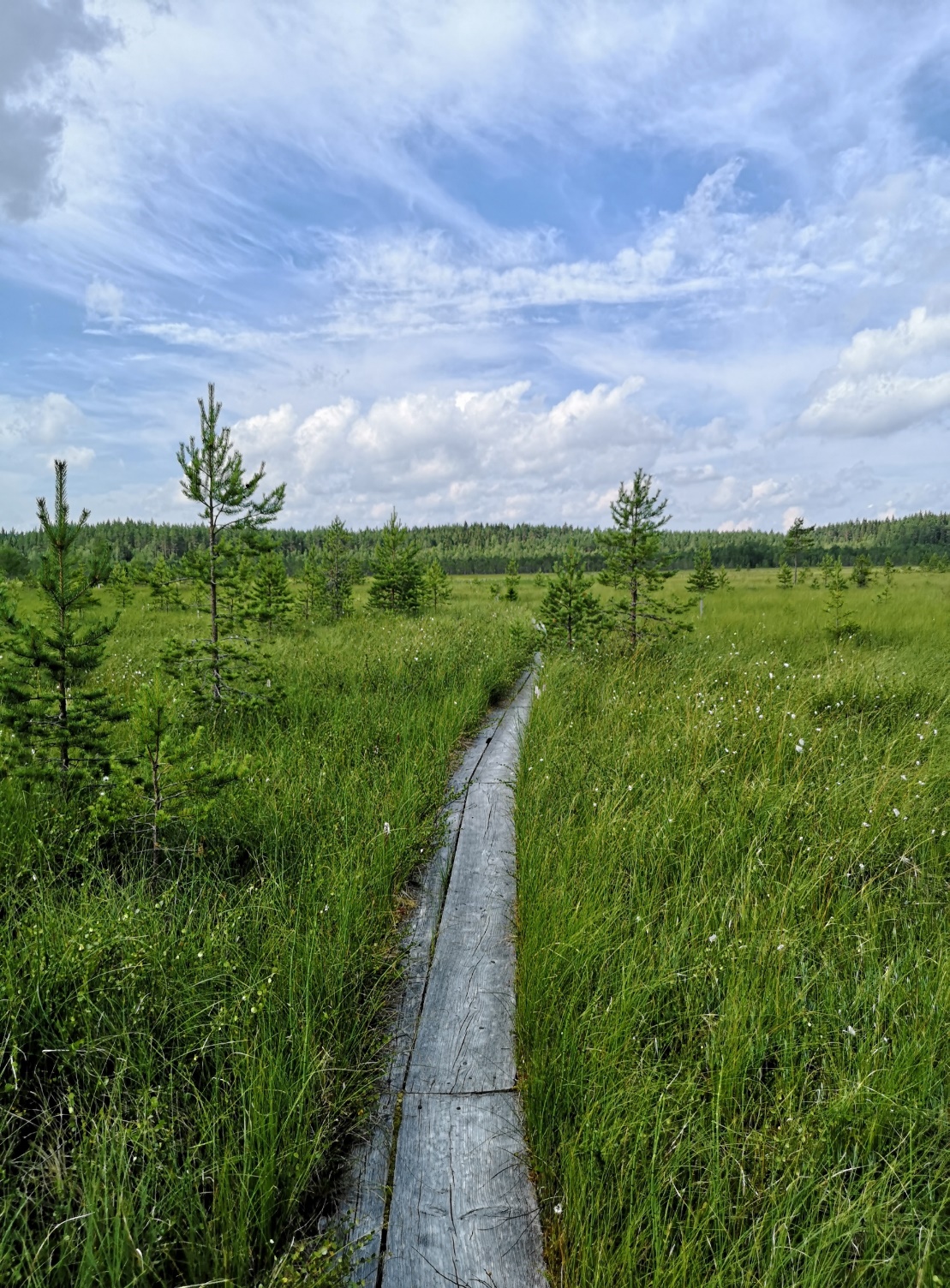 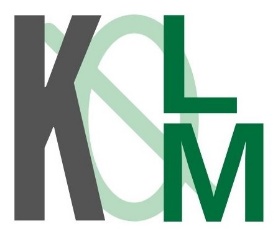 development paths of the voluntary carbon market - KolKom
Duration: 3/2022-12/2023 
Funding 402 000€ (Catch the carbon)
Objective:
Improves society's view of the effects of carbon compensation
Promotes the  knowledge of landowners, advisors, carbon market companies and state administrations about voluntary carbon markets
How:
Creating development paths
Analyses of the effects of development paths
Recommendations for the use of voluntary carbon markets as part of climate policy
26.4.2023
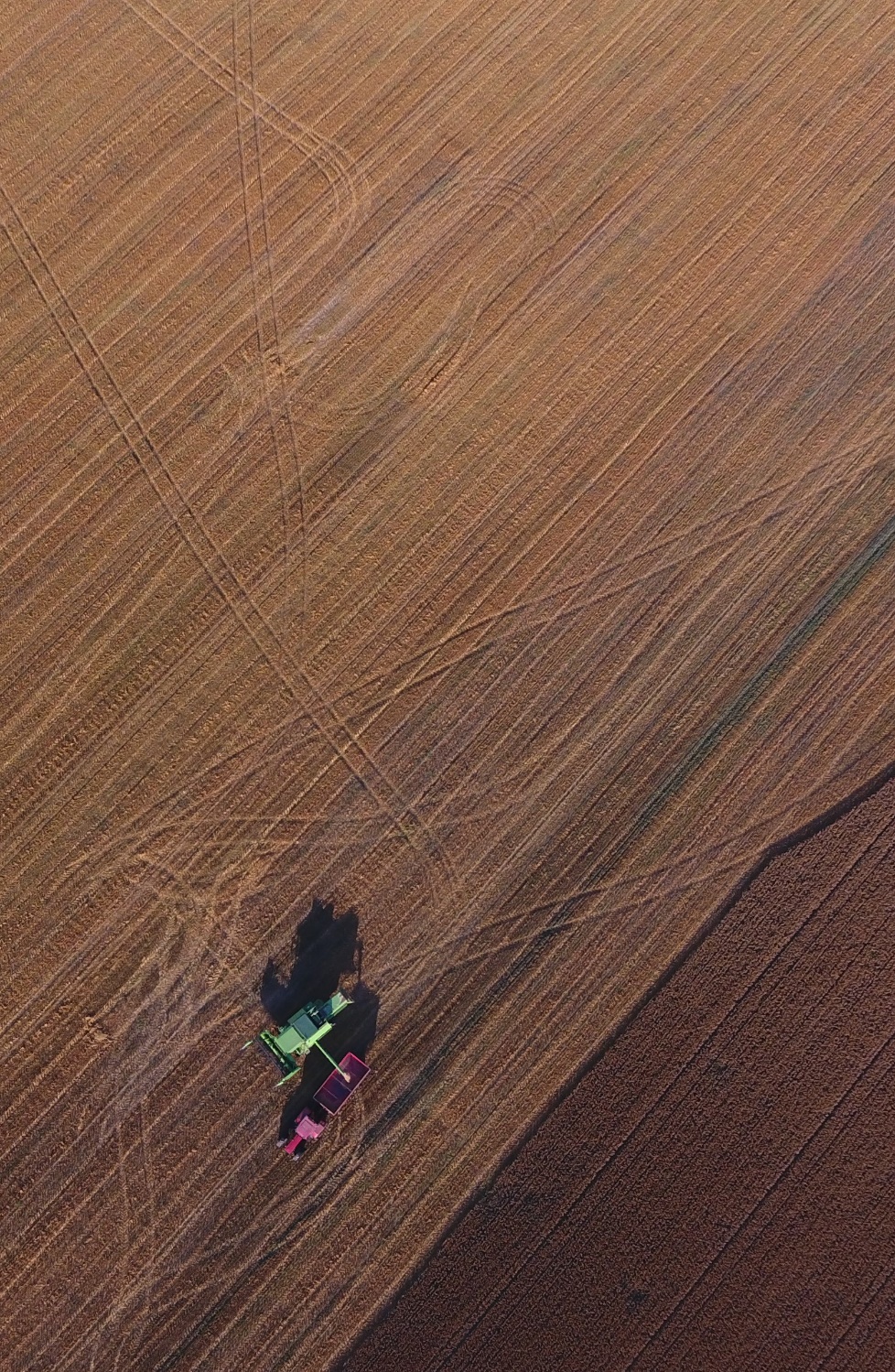 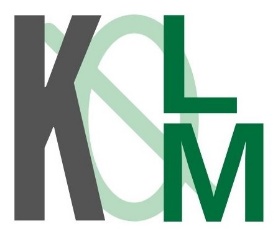 Food value chain:
Agriculture is GHG emission source in Finland
Main food industry companies has net zero goals
Food sector is highly vertically integrated in Finland
emission reductions to own climate goals

Difficult to produce high-quality carbon credits
Permanent 
Additional (subsidies)


Joint production for the voluntary carbon market unlikely
26.4.2023
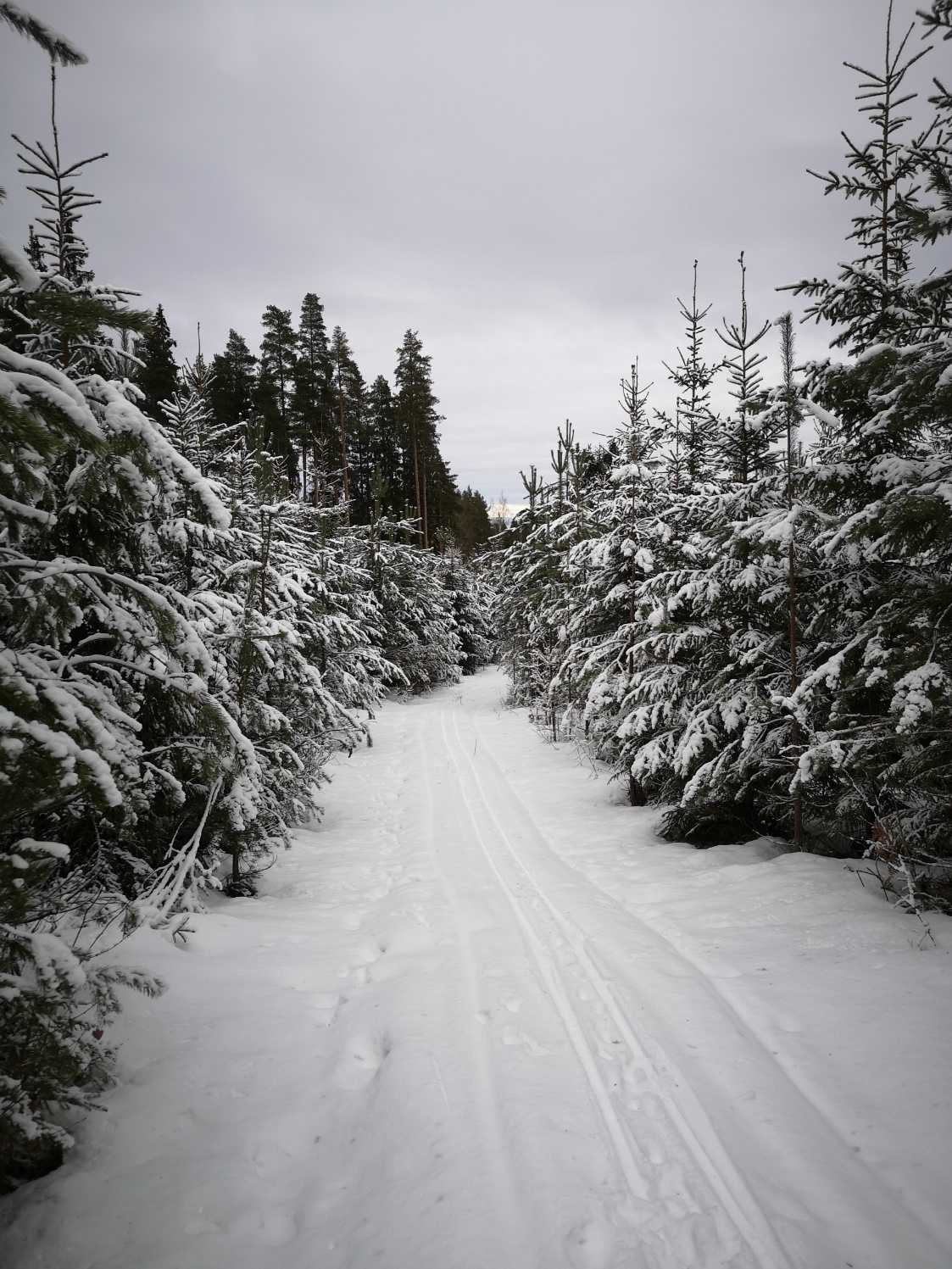 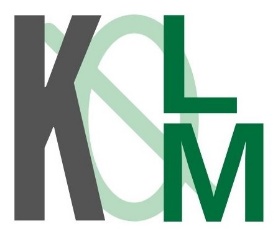 Forest value chain:
Forests are carbon sink in Finland
Forest product are carbon storage
Forest industry invest in emissions reductions
Difficult to produce high-quality carbon credits
Permanent 
Additional (profitability)
Suitable implementation time
Forest owners see earning opportunities on joint production
Forest sector produces carbon credit to voluntary market :
26.4.2023
Find out more
Read the guide: good practices for voluntary carbon markets
Join online: 1st Northern European “4 per 1000” regional meeting: More carbon in the soil for multiple benefits (6.–8.6.)
Contact us: ilmastoratkaisut.mmm@gov.fi
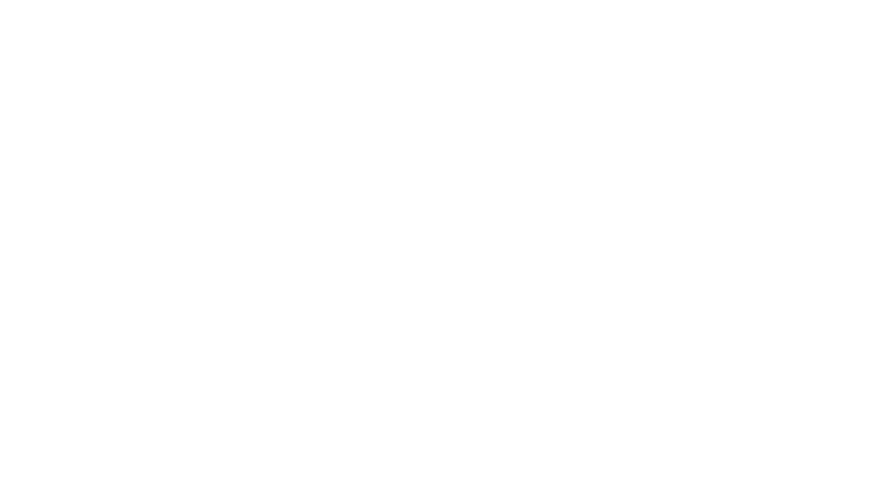 mmm.fi
@mmm_fi
#CatchTheCarbon